Для детей дошкольного возраста
Дикие животные
Автор: Матухина Елена Александровна
Учитель-логопед МБДОУ д/с №14
Горячий Ключ п.Первомайский
На Северном Кавказе в лесах и заповедниках живет много диких животных.
Сегодня мы с вами отправимся в лес, 
познакомиться с его  обитателями , 
узнаем как они живут, чем питаются?
А для того, чтобы лес нас к себе пустил в свою обитель,
сделаем пальчиковую гимнастику.

Меж еловых мягких лап, 
Дождик капает: кап, кап.
Где сучок в лесу засох,
Вырос мох, мох, мох.
Где листок к листку прилип, 
вырос гриб, гриб, гриб.
Кто его найдет друзья-я,я,я!
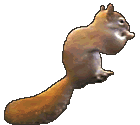 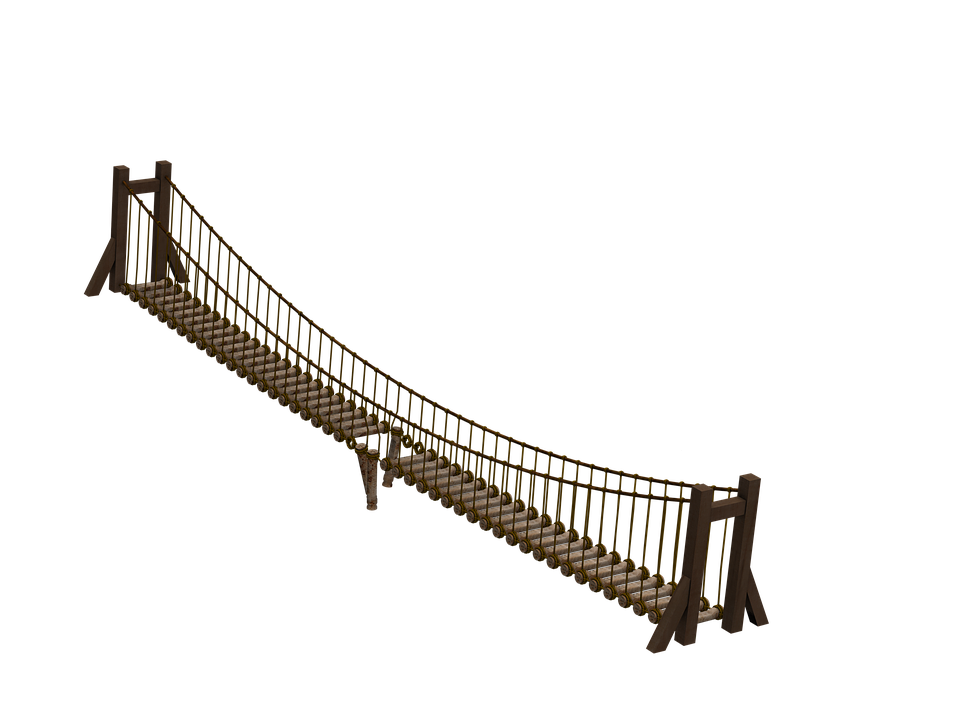 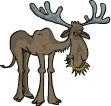 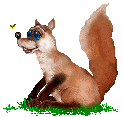 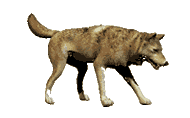 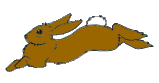 Ой мостик, давайте через него перейдем. А чтобы его преодолеть, нужно выполнить задание:.
Назовите животных из четырех букв.
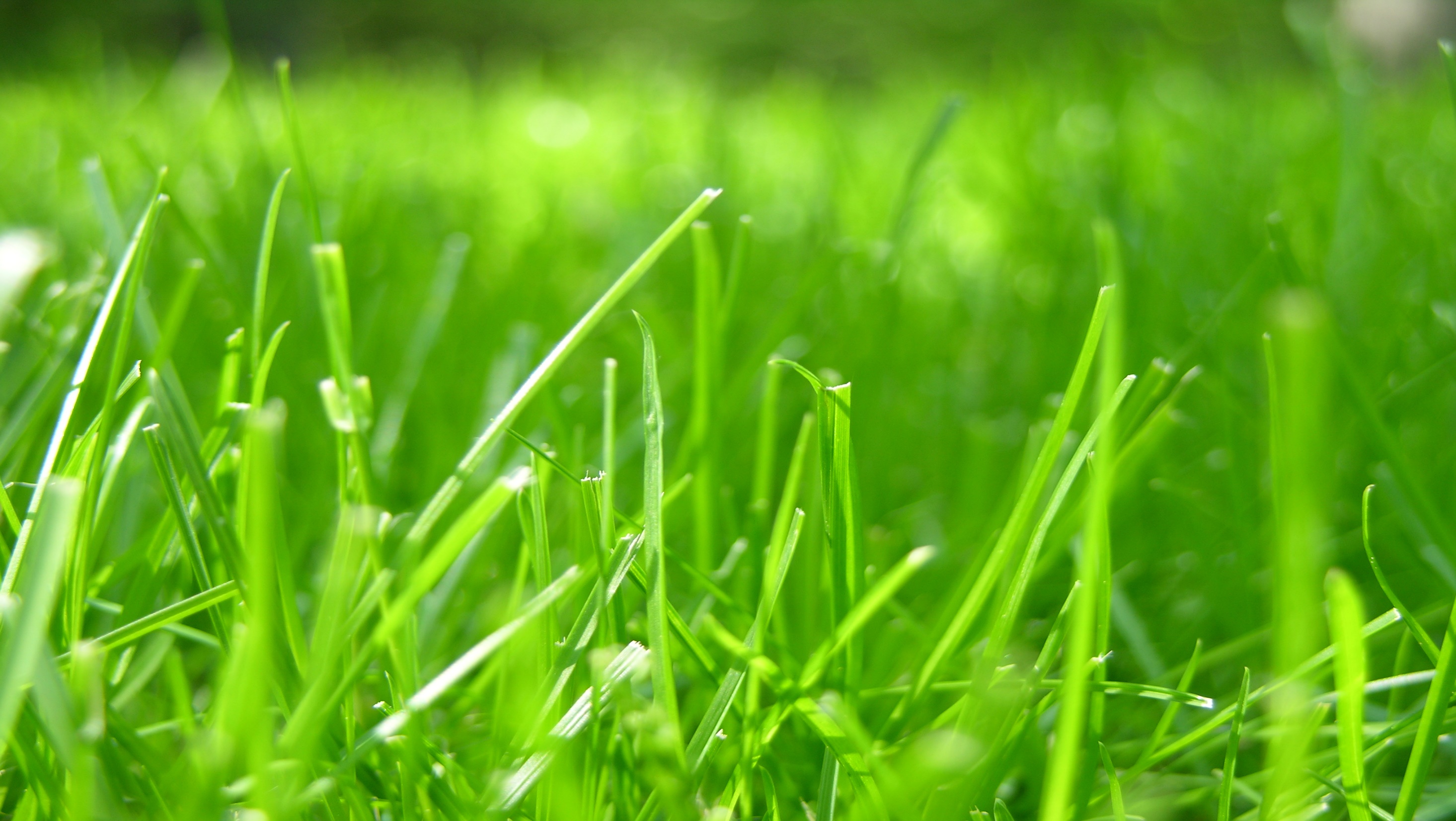 Словообразование новых слов с одинаковым корнем
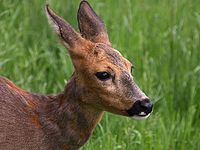 Олень - Оленуха.
Олененок
Чем питаются?
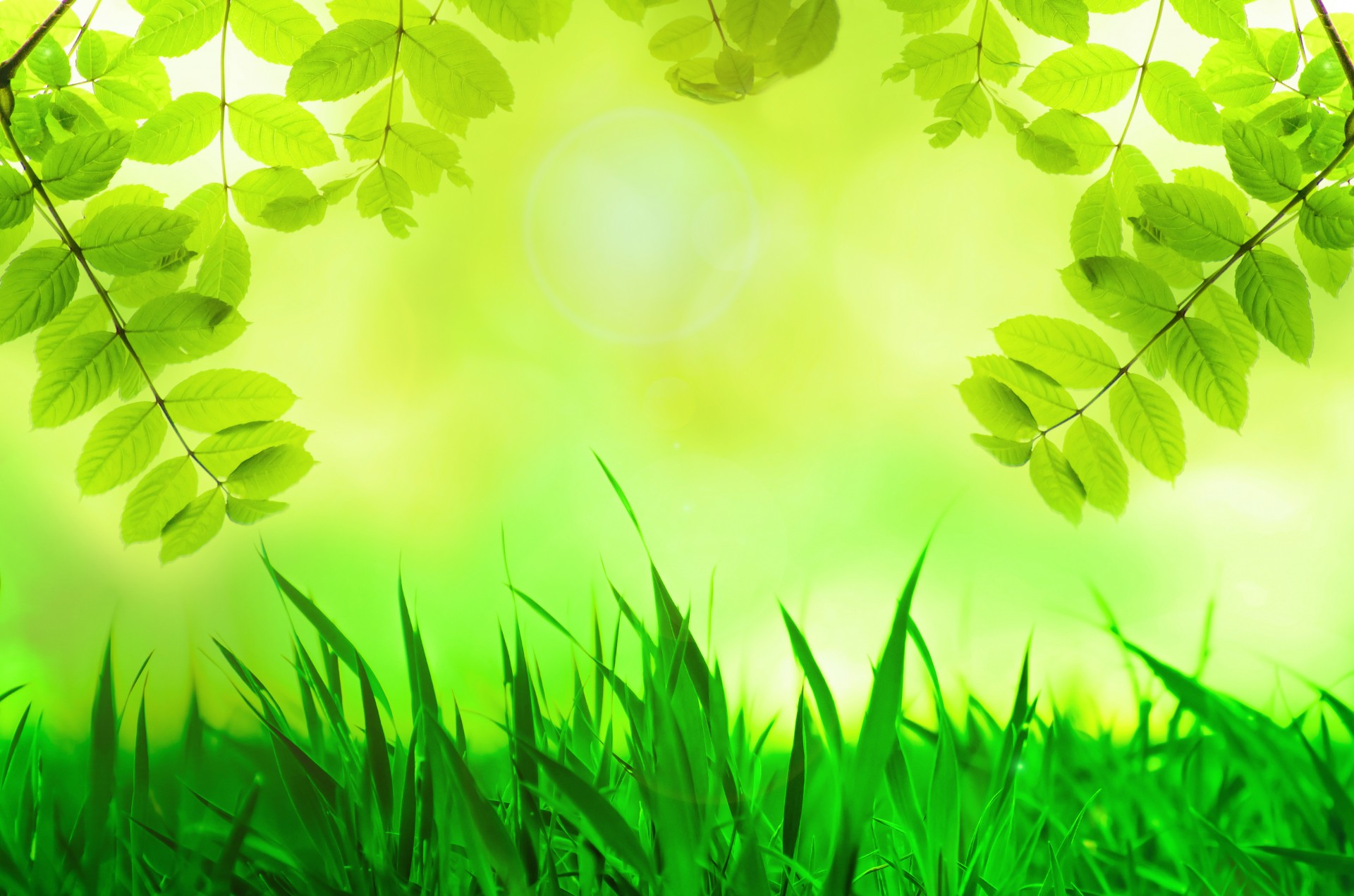 Образуй новые слова с одинаковым корнем
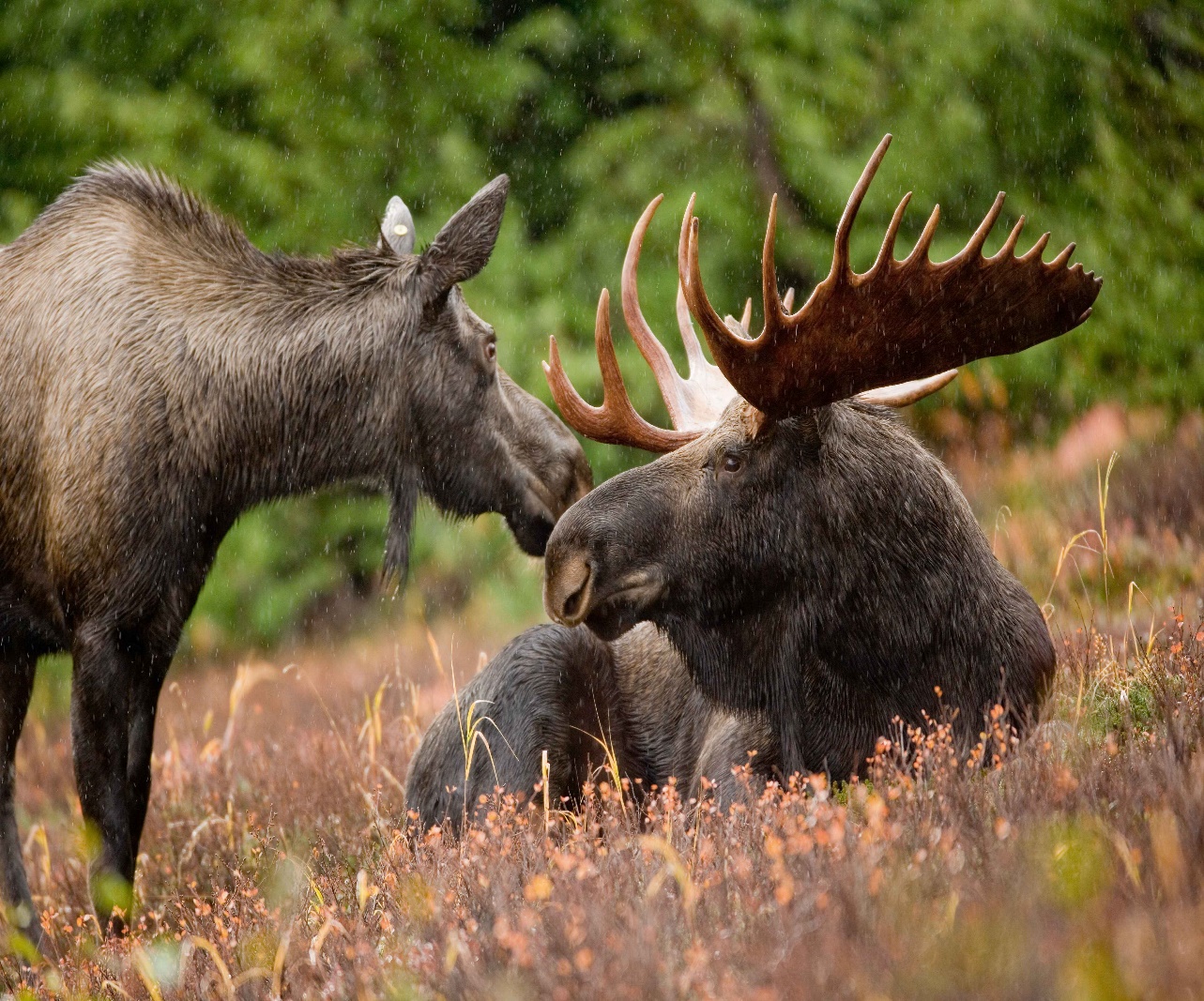 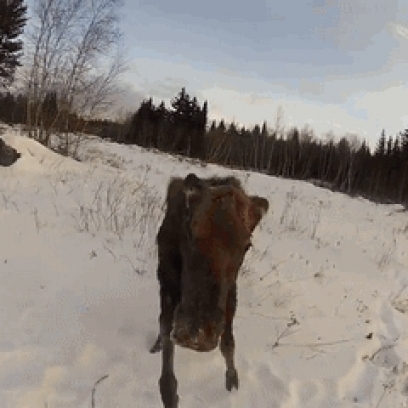 Лось, лосиха, лоси
Лосенок-лосята
Чем питаются?
Словообразование новых слов с одинаковым корнем
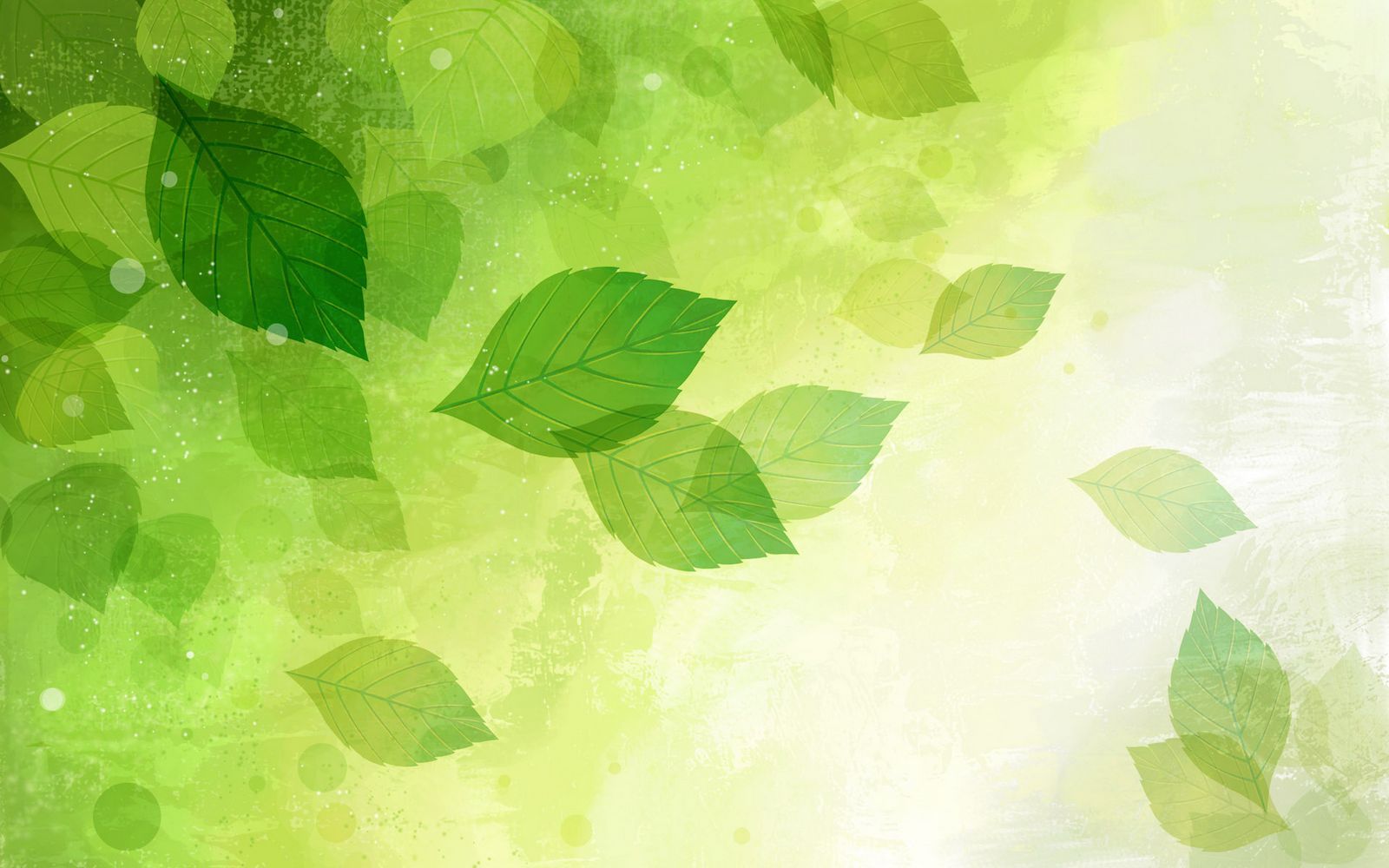 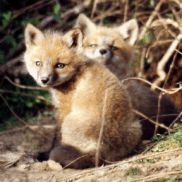 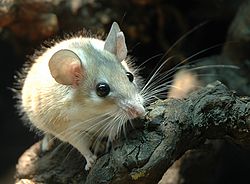 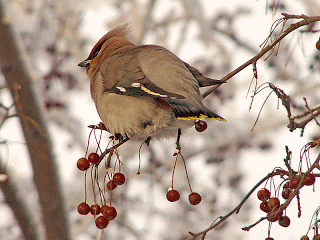 Лис, лиса, лисица, лисичка, лисонька
Лисенок, лисята.
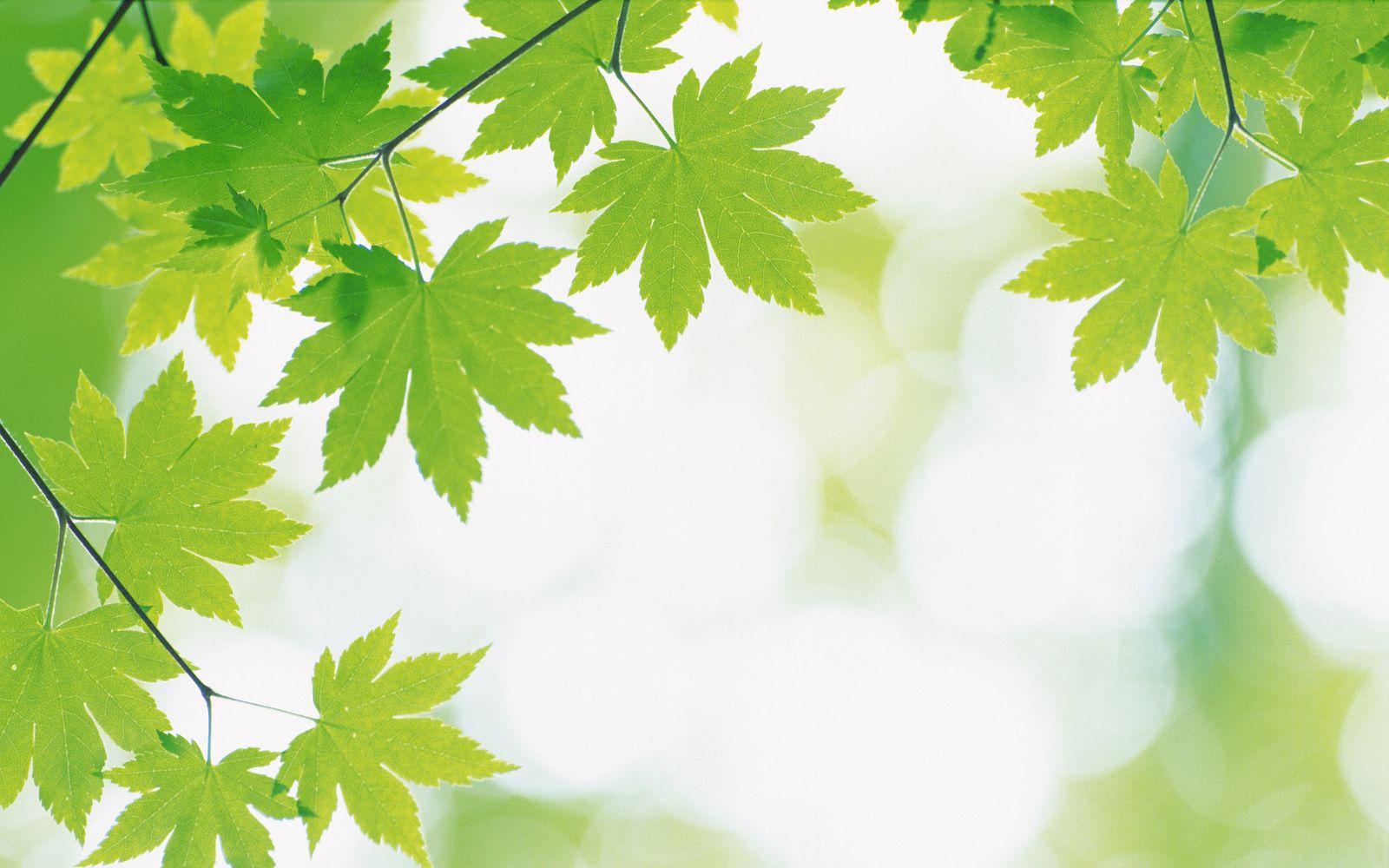 Словообразование. Образуй несколько названий животного, с одинаковым корнем.
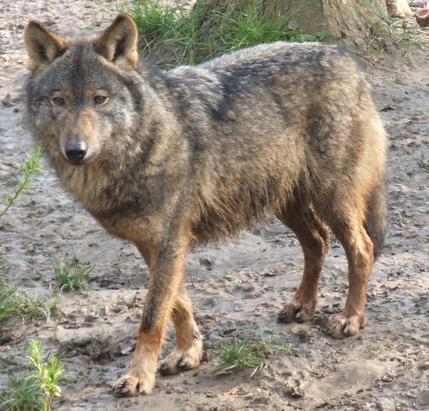 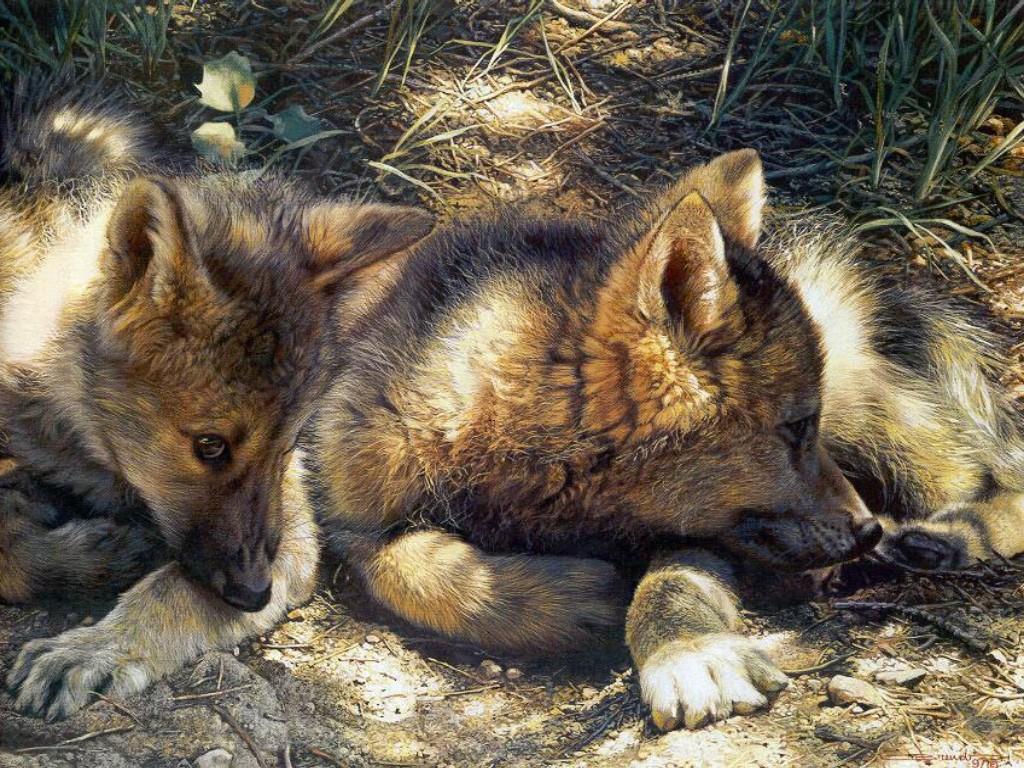 Волк,  волчица,  волки, волчище.
Волчонок-волчата.
Чем питаются?
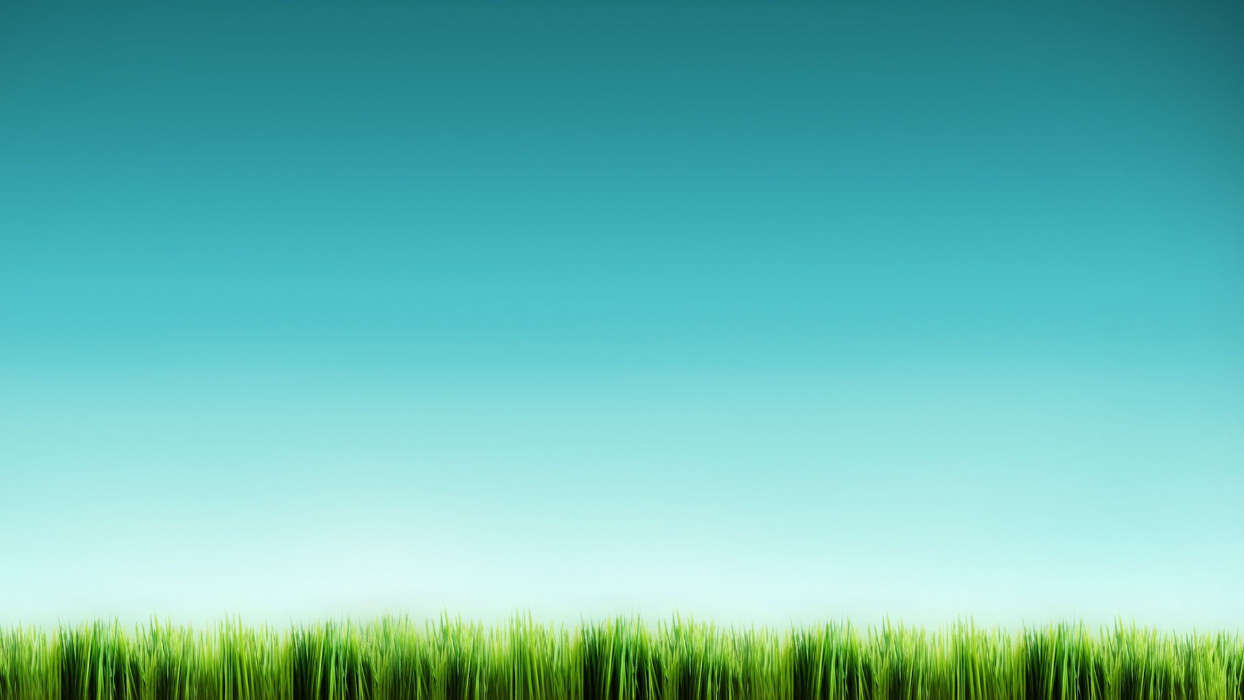 Словообразование новых слов с одинаковым корнем
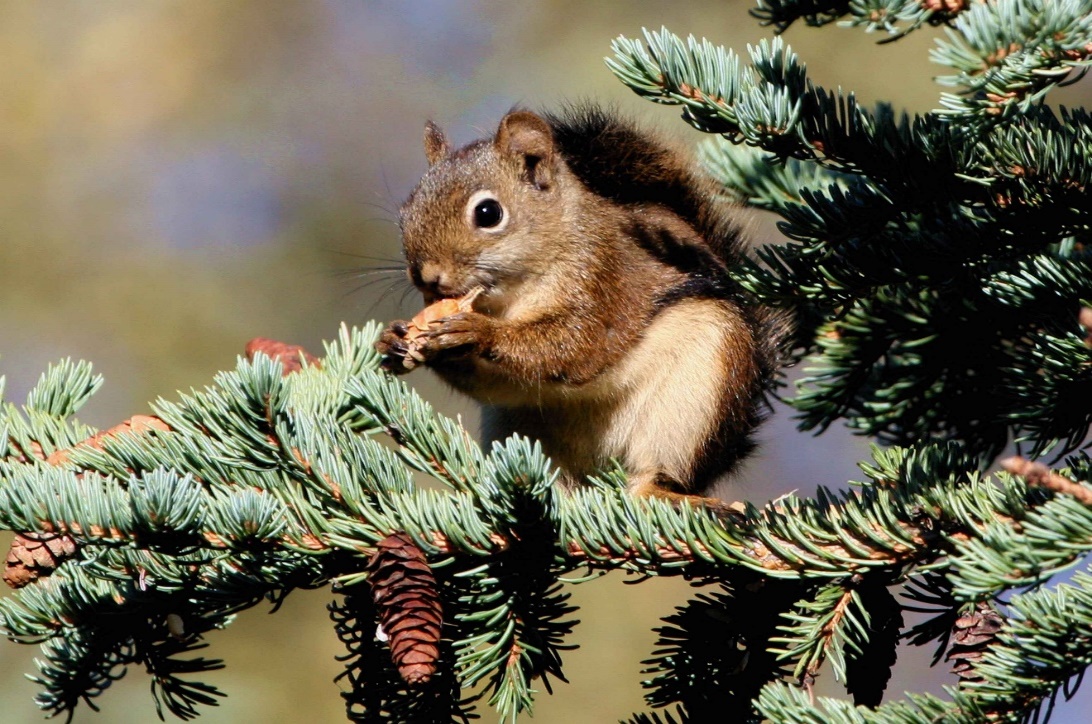 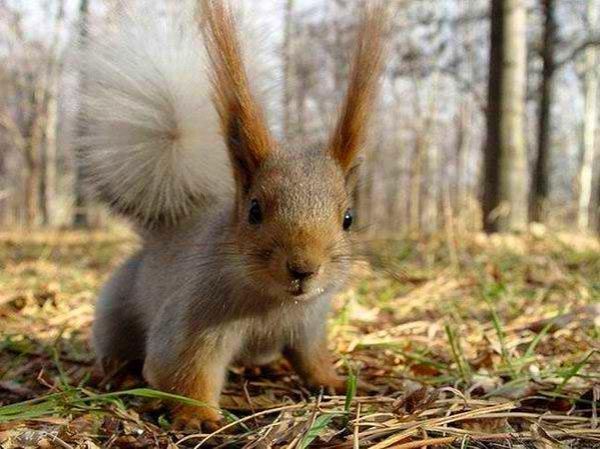 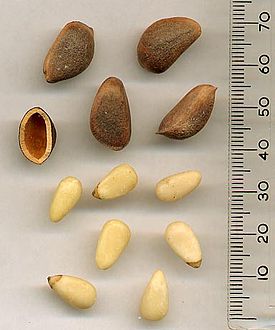 Бельчонок-бельчата
Белка-белочка-белки
Словообразование новых слов с одинаковым корнем
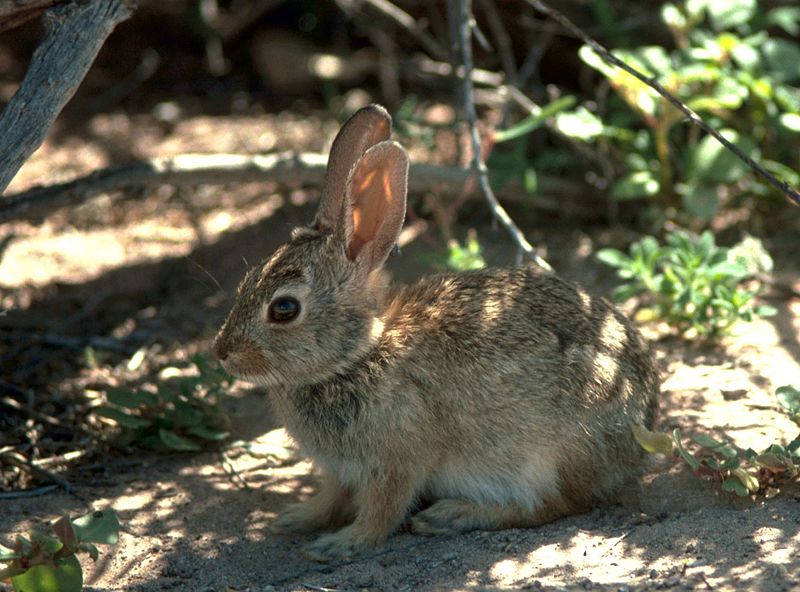 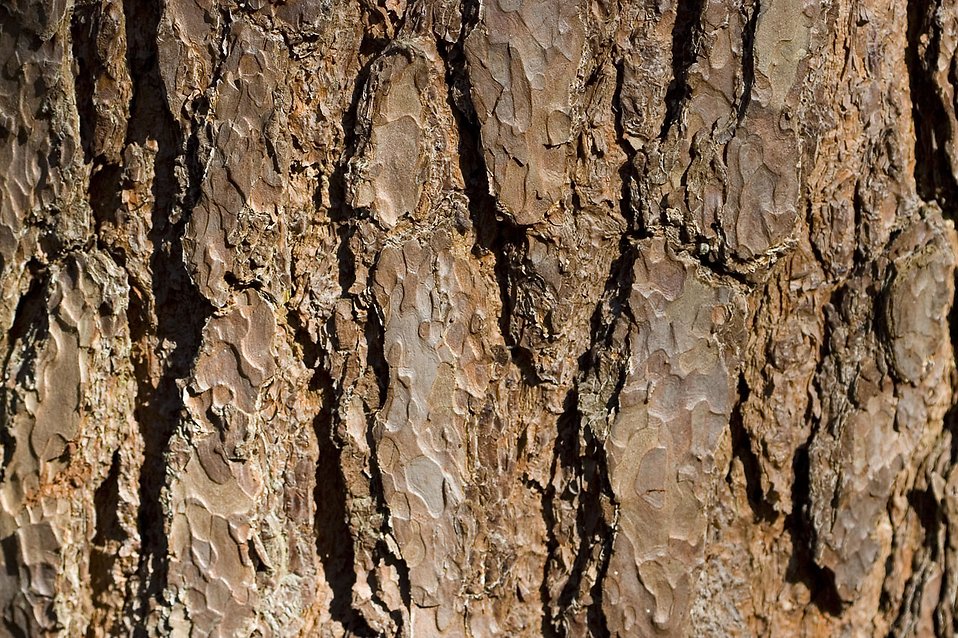 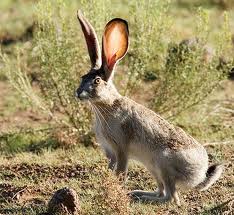 Заяц-зайцы, зайчишка-зайчишки
Зайчонок-зайчата.
Чем питаются?
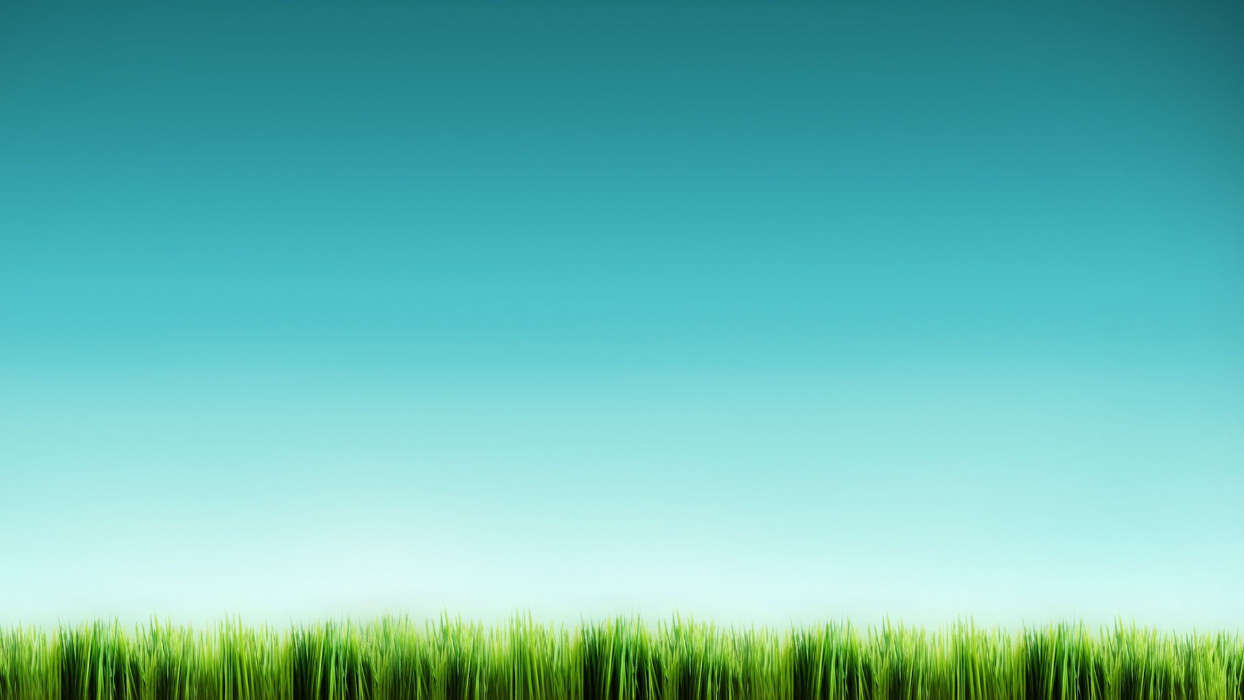 Словообразование новых слов с одинаковым корнем
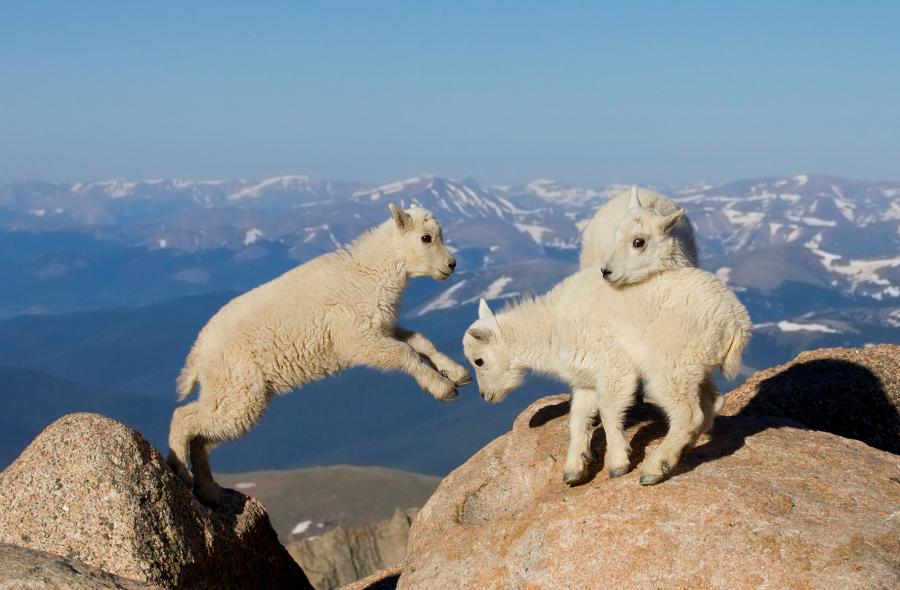 Горный козел-Горные козлы
Горный козлёнок-Горные козлята
Мы походим, как медведи,                        и как волки-их соседи,                         мы поскачем, как бельчата,                         подкрадемся, как лисята,                         погрызем кору, как зайцы,                        и порыщем, как волчата,                        как олени пободаемся                        и домой засобираемся.
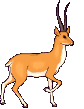 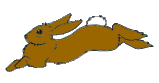 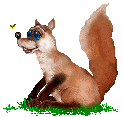 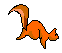 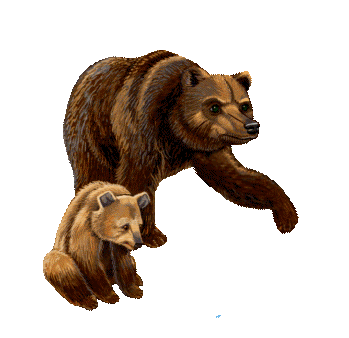 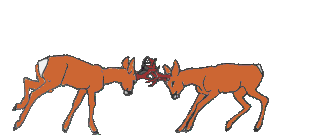 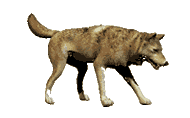 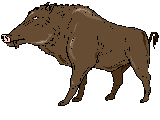 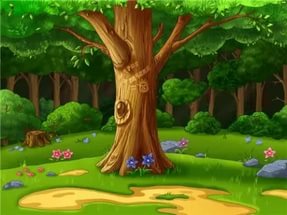 Кто здесь лишний?
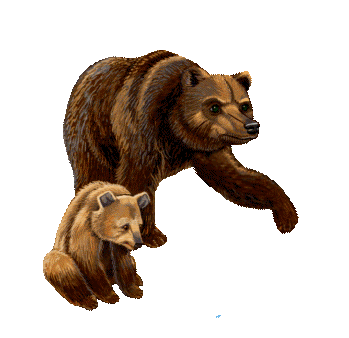 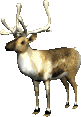 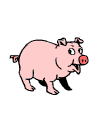 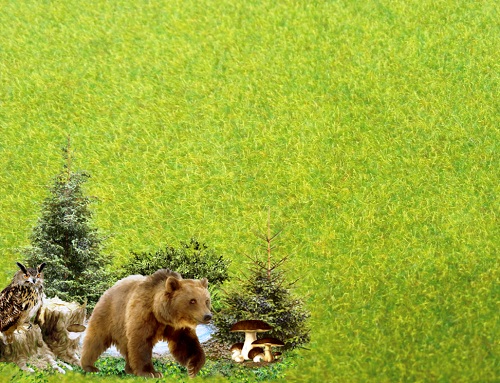 Кого не стало?
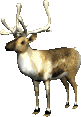 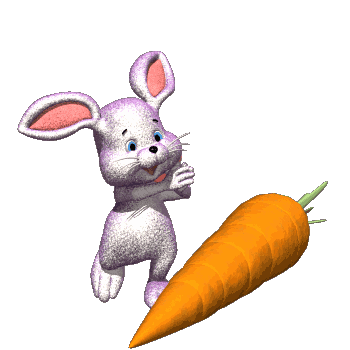 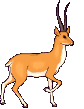 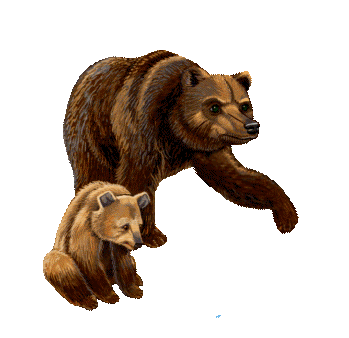 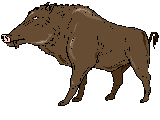 Как сказать правильно
Белка на дупле или в дупле?
Норка на земле или в земле?
Медвежата в берлоге или под берлогой?
Шишка на ветке или в ветке?
Птица в гнезде или на гнезде?
Зайка за кустиком или на кустике?
Лось шагает на тропинке или по тропинке?
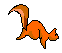 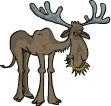 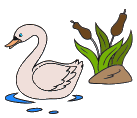 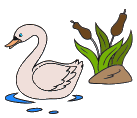 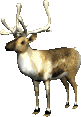 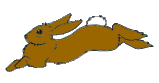 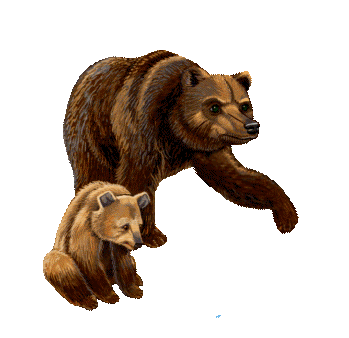 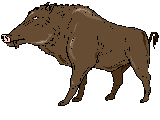 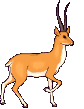 Где кто находится?
Спасибо за внимание!